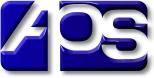 BIENVENIDA
La Academia de EsperanzaReunión anual sobre Título I
2020-2021
Información que recibirán:
Participación de la escuela LADE en el Título I
Requisitos que la escuela debe cumplir para recibir fondos del Título I
Participación de las familias
Personal con el que comunicarse para asuntos del Título I en la escuela LADE
[Speaker Notes: The Power Point slide show is animated to reveal each line/topic with the down arrow or page down key. 

School name should be filled in. Font color can be changed to black or you may want to leave it red to draw attention to the fact that you will be explaining what Title I means at your school specifically.]
Participar en el Título I – ESSA, elegibilidad, plan de programas
ESSA – Ley Cada Estudiante Triunfa (Every Student Succeeds Act)
La asignación de fondos de Título I se basa en los reglamentos de ESSA.
Los programas financiados por el gobierno federal ofrecen dinero adicional para ayudar a las escuelas.
Los fondos de Título I son complementarios y se usan en programas escolares que atienden las necesidades de los estudiantes, particularmente las de aquellos que tienen un aprovechamiento escolar deficiente y el riesgo de no cumplir con las normas estatales fundamentales comunes.
Elegibilidad para el Título I 
Información de bajos ingresos del estado verificada
El Plan del Programa de Título I de la escuela LADE el cual es revisado cada 90 días, determina qué servicios se le ofrecerán a los estudiantes, y debe encuadrar con la ley ESSA.
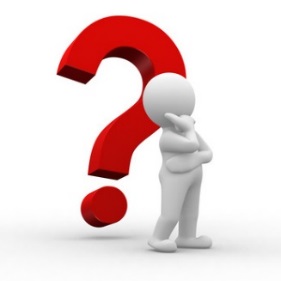 PREGUNTAS
[Speaker Notes: Take a brief moment to ask for questions regarding this part of the presentation.]
Informe de Evaluación Escolar
Debido al cierre de las escuelas en la Primavera de 2020 no se hizo evaluaciones basadas en las normas academica.
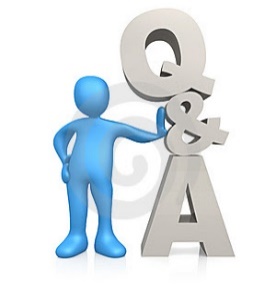 [Speaker Notes: Discussion of your school grade emphasizing the comparisons provided by the state on the report card. The expected levels of proficiency are provided on the state report card with the comparison of the statewide benchmark scores.

The school’s identified curriculum is what is required by the state/district/school to be used in the Core Curriculum areas. You may also identify additional programs/curriculum that is used across all curriculum areas such as AVID.

Please identify assessments required by the state/district and any used at the school level to inform instruction and program.

***(Optional) Add slide here with the school report card from the PED website (http://www.ped.state.nm.us/ped/index.html)]
Requisitos que la escuela LADEdebe cumplir para recibir fondos del Título I
Hacer una reunión anual sobre el Título I.
Informar a las familias que tienen el derecho de exigir que los maestros y los ayudantes tengan licencia.
Informar a las familias que, en cuanto al Título I, tienen el derecho de participar en el proceso de planeación del presupuesto regular, el de participación de las familias y el de desarrollo del plan del programa. (Plan de 90 Días)
Revisar anualmente la Política de participación de las familias en la escuela y el Contrato entre la escuela y los padres.
Hacer que las familias formen parte del proceso.
Informar a las familias que les asiste el derecho de intervenir en la revisión de la Directriz de procedimientos de participación de las familias y en la del Acuerdo de apoyo del distrito de APS para el Título I.
El Comité de Asesoría para Participación de las Familias se reúne trimestralmente (las horas y los lugares aparecen en el portal de Internet de APS).
Para formar parte del Comité Asesor comuníquese con:     
	Nancy Davenport al 253-0330 extensión 67017
	Dale   Hagin           @ 253-0330 x 67013
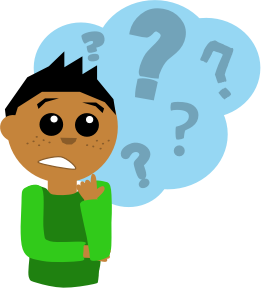 ¿Necesita más detalles?.
Fondos de Título I para la escuela LADEpara el año escolar 2020-2021
Additional staff to work directly with students.

Resources to engage families during online/hybrid learning such as the monthly newsletter
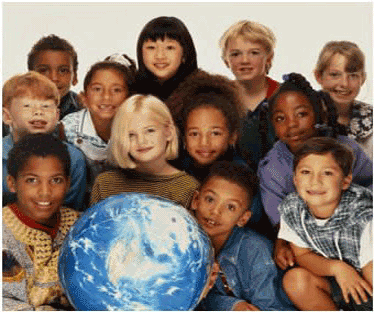 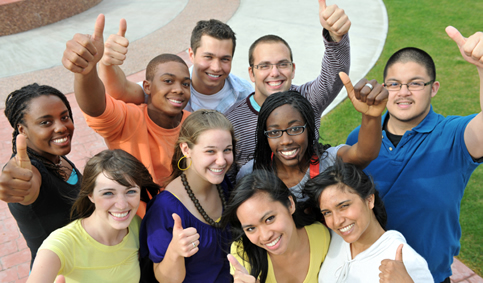 [Speaker Notes: Give families an idea of how funds will be used at your school for this school year. Dollar amounts do not have to be attached to this slide, however, they can be attached if you choose. The budget is approved in the spring for the next school year. Remind them that they will be invited to be a part of the decisions for the next budget in the spring. Presenting the budget to parents does not mean that there needs to be consensus on how the budget is allocated but opportunity needs to be provided for families to have a voice in how the budget is spent.


Here are some ideas/ways Title I funds may be used at your school:

A reading or math specialist to help students at greatest risk of failing (could be a pull out program or the teacher could work in many classrooms with at risk students)
Extra teachers to lower pupil teacher ratio 
Educational assistants to provide additional support to students in the classroom including language help for non-English speaking students 
Family Liaisons
Staff Professional Development
Computers, software, books and materials that are not provided by state or district funds.
Extended Day Programs]
Título I para la participación de las familias
La escuela LADErecibe $(Dollar amount here)  del presupuesto del Título I para Participación de las familias.
Esos fondos provienen de un apartado de fondos equivalente al 1% del presupuesto del Título I para el distrito de APS. El 90% de los fondos de ese apartado se asigna a las escuelas para usarse en programas de participación de las familias.
Las familias tienen el derecho de participar en cómo se usan esos fondos para ayudar al aprovechamiento académico de los estudiantes de la escuela.LADE
Esos fondos pueden destinarse a:
Talleres y clases para padres y tutores, sobre cómo mejorar el aprovechamiento académico de sus hijo(a)s.
Comunicaciones con los padres.
Materiales y libros para las jornadas vespertinas (de Lectura, Matemáticas, Ciencia).
Alimentos para reuniones de padres.
[Speaker Notes: Fill in the amount for the Family Engagement Title I budget only.

You may add to or delete from the list of ways Family Engagement money can be used.]
Contactos que tienen información sobre la participación de las familias en la escuela LADE
Family Engagement Liaison:
(Ruth Sedillo)
rsedillo@esperanza-pride.org
505-764-5500

Dean of Students
Adam Giron
agrion@esperanza-pride.org
505-764-5500
Principal
Steve Wood
swood@esperanza-pride.org
505-764-5500

Title I Coordinator
Casey Mason
cmason@esperanza-pride.org
505-764-5500
[Speaker Notes: Fill in as many contacts as needed:
Examples of contacts are:
Principal
Family Support Liaison
Family engagement committee chair 
Parent organizations officers/volunteers (PTA, PTO, PFO…if this applies)

***(Optional) Add a slide here to present ideas for ways in which parents may volunteer at the school. You may want to highlight or distinctly mark areas that will require a background check for the parent. Title I funds may be used to pay for background checks as necessary. Your school’s Title I Support Resource Teacher and funding technician will be able to assist with this request. Here are some ideas you can choose from to list as ways to volunteer. Please choose the areas in which you and your staff are comfortable in receiving and training parents/families to be volunteers:

Working with:
Classroom teachers
Office staff
School nurse
Librarian
School beautification projects
School Leadership Teams

Greeters
Working with local businesses to request contributions in talent and/or materials
Organizing parent activities
Giving school tours to new parents
Participating with staff and administration in creating the Title I Program Plan, School Family Engagement Policy and Compact
Writing for the school newsletter
Working with school family engagement committees]
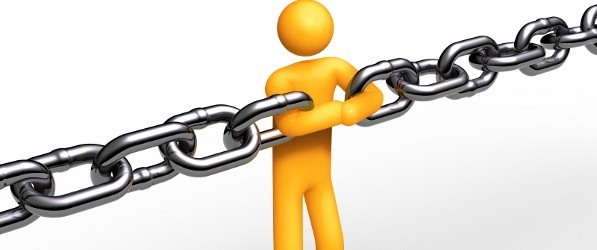 Conexiones fortalecidas
Please see school webpage teacher webpages, school calendar, and other announcements. 

All teachers and staff are available via email.  Please see the school’s website for staff email.

www.ladecharter.org
[Speaker Notes: Please add information about ways to communicate examples:

School Messenger
School Website
School Marquee
Classroom newsletters
emails
personal phone calls 
and teacher notes

List ways for parent/families to get involved.
Read, Read, Read.
Volunteer- classroom support, workroom support, library, field trip, jog-a thon, 
PTA or PTO]
¡Gracias!